January 2019
Project: IEEE P802.15 Working Group for Wireless Personal Area Networks (WPANs)

Submission Title: [TG 802.15.4w January Closing Report]	
Date Submitted: [14 January, 2019]	
Source: [Joerg ROBERT] Company [Friedrich-Alexander University Erlangen-Nuernberg]
Address [Am Wolfsmantel 33, 91058 Erlangen, Germany]
Voice:[+49 9131 8525373], FAX: [+49 9131 8525102], E-Mail:[joerg.robert@fau.de]	
Re: []
Abstract:	[]
Purpose:	[Presentation in WG 802.15]
Notice:	This document has been prepared to assist the IEEE P802.15.  It is offered as a basis for discussion and is not binding on the contributing individual(s) or organization(s). The material in this document is subject to change in form and content after further study. The contributor(s) reserve(s) the right to add, amend or withdraw material contained herein.
Release:	The contributor acknowledges and accepts that this contribution becomes the property of IEEE and may be made publicly available by P802.15.
Slide 1
Joerg ROBERT, FAU Erlangen-Nuernberg
January 2019
TG 802.15.4w LPWAJanuary 2019 Closing Report
Joerg RobertFAU Erlangen-Nuernberg
Slide 2
Joerg ROBERT, FAU Erlangen-Nuernberg
January 2019
Main Agenda Items for the Week
Approval of Bangkok & Telco Minutes
Coexistence Document Update
Contributions
Drafting
Go for WG Letter Ballot
Future Schedule
AOB
Slide 3
Joerg ROBERT, FAU Erlangen-Nuernberg
January 2019
TG 15.4w Schedule for the Week
Slide 4
Joerg ROBERT, FAU Erlangen-Nuernberg
January 2019
Meeting Achievements
Discussion on Coexistence Document
Updated interleaver for LDPC code
Drafting
Joint draft review with James
Discussion on future schedule
Slide 5
Joerg ROBERT, FAU Erlangen-Nuernberg
January 2019
TG4w Draft Schedule
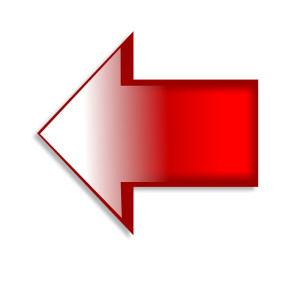 Slide 6
Joerg ROBERT, FAU Erlangen-Nuernberg
January 2019
Next Steps
Update draft with James’ comments
Discussion of resolution to the comments in telephone conference
Submission of draft in TG review
Go for letter ballot after March meeting
Slide 7
Joerg ROBERT, FAU Erlangen-Nuernberg
January 2019
Telephone conference call
Will be scheduled in the week between February 4th and February 8th
Doodle via e-mail reflector to find suitable date and time

Goal: Discussion of updated draft
Slide 8
Joerg ROBERT, FAU Erlangen-Nuernberg
January 2019
Meeting Minutes
Minutes will be available in document 15-19/64r0

Special thanks to Charlie and Henk for taking the minutes
Slide 9
Joerg ROBERT, FAU Erlangen-Nuernberg
January 2019
Main Agenda Items for March
6 meeting slots requested

Approval of St. Louis Minutes
Schedule
Comment Resolution of TG Review
Submission to WG Letter Ballot
Future Schedule
AOB

(also included in 15-19-0071-00-004w)
Slide 10
Joerg ROBERT, FAU Erlangen-Nuernberg
January 2019
Thank You!Any Questions?
Slide 11
Joerg ROBERT, FAU Erlangen-Nuernberg